ՈՒՍՈՒՑՈՂԱԿԱՆ ԾՐԱԳԻՐԱ.
Արեւելահայերէն→Արեւմտահայերէն Փոխադրութիւն
ՈՒՂՂԱԳՐՈՒԹԻՒՆ
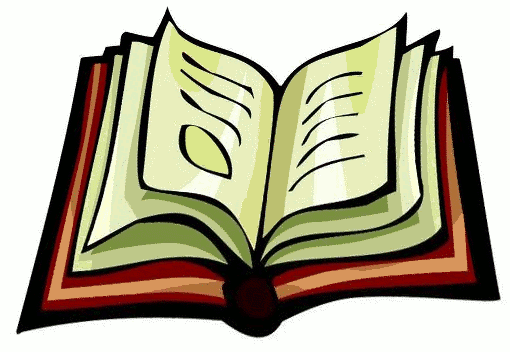 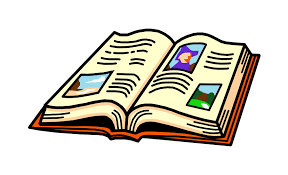 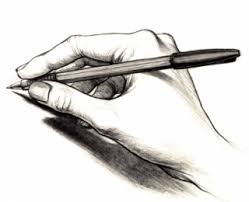 յու → իւ
Արեւմտահայերէն (վ) հնչիւններըվ, ւ, ու
Ույ→Ոյ
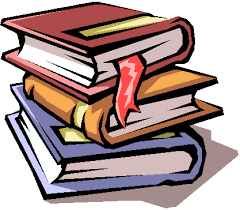 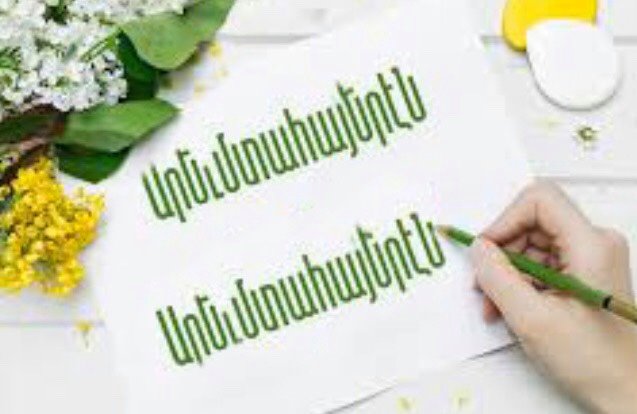 Է, ե
• Բառասկզբին  → կը գրենք է երբ հնչուի է → էջ, էակ, էշ
                             → կը գրենք ե երբ հնչուի ե→ Երեւան, երկինք 
•Բառավերջին  → միշտ է կը գրուի → Նունէ, Մարգարէ, Բազէ
• Բառին մէջ     → կրնայ գրուիլ եւ է եւ ե
                             կը գրուի է, եթէ ածանցումի ժամանակ կը կը դառնայ ի
                                                                      է →ի
                             Դէմք →դիմակ, սէր →սիրելի, մէկ →միածին, նուէր նուիրել
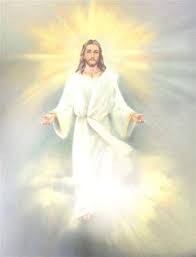 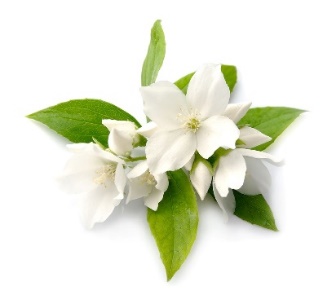 Յ→Հ
Յ տառը 

Բառասկզբին →կը կարդացուի Հ (նաեւ երբ բարդ բառերու մէջ, արմատի առաջին տառն է
                                  Յակոբ (կը կարդանք Հակոբ), Յիսուս (Հիսուս), Յաջող (Հաջող), Յունաստան (Հունաստան)
                                  անյաջող (անհաջող), անյաղթ (անյաղթ)
Բառին մէջ     →կը կարդացուի արեւելահայերէնի պէս
                                 կայարան, մայր, հայր, Հայաստան 
Բառավերջին →անձայն է (չի հնչուիր)
                                   կրիայ (կը կարդանք կրիա), Վանայ (Վանա),  ծովափնեայ (ծոփափանեայ) 

Բացի յատուկ անուններէն, ա եւ ո ձայնաւորներով վերջացող բառերուն վերջաւորութեան կը դրուի անձայն յ, զոր կը գրենք բայց 
չենք կարդար→ երեկոյ (երեկո), ներկայ (ներկա), բայց Սուրիա, Իտալիա, Լիզա, Արիանա, Արեգա